1
WSU Center for Urban Studies
Evaluation of the 
2016 C2 Pipeline 
College Warriors Experience
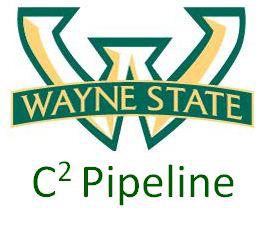 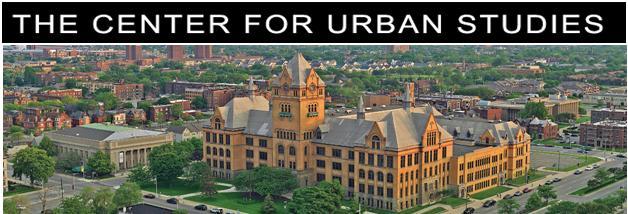 September 2016
2
WSU Center for Urban Studies
Presentation Overview
Highlights from Evaluation Findings
Conclusions and Recommendations
Detailed Survey Results
3
WSU Center for Urban Studies
Results from Student Pre- and Post-Program Surveys
4
WSU Center for Urban Studies
Student Surveys
All participants completed the pre-program survey as part of the application process.

98% of participants who completed the program completed a post survey.
All participants had completed at least 9th grade:
29 rising 12th graders
19 rising 11th graders
 4 rising 10th graders

Students came from 22 area high schools
79% (41 out of 52) of participants were at 13 sites of the C2P afterschool program
5
WSU Center for Urban Studies
Student Survey Instrument
The student survey, taken both before and after the program, consisted of:

A series of statements focused on the following areas:
Preparing for college
Career choices
Knowledge about health careers
Thoughts on teamwork
Wayne State campus and Detroit

Students were asked to indicate, on a scale of 1 to 6, how much they agreed or disagreed with each.





Open-ended questions about students' planned choices for college/university, major, and career
6
3
4
5
1
2
Strongly Agree
Agree
Somewhat Agree
Strongly Disagree
Disagree
Somewhat Disagree
6
WSU Center for Urban Studies
Highlights from Student Survey Results
Three findings were found to be statistically significant*, all related to the program’s expected outcomes.
Confidence in deciding to go to college
Q1: I am confident that my decision to go to college is the right thing for me.

Understanding of career in health
Q18: I have an understanding of what it is like to work in a health career. 

Steps needed to become a health professional
Q19: I am not sure what steps I would need to take to become a health professional.
* Based on paired responses, from the 50 participants who completed pre- and post-program surveys.
7
Confidence in deciding to go to college
At post-program, rising 10th and 11th graders reported feeling less (statistically significantly) confident about their decision to go to college.
Q1: I am confident that my decision to go to college is the right thing for me.
6
5
3
4
2
1
Strongly Agree
Agree
Somewhat Agree
Strongly Disagree
Disagree
Somewhat Disagree
Participants will have more knowledge of college life, study skills, admissions, and financial aid.
Related outcome:
8
Understanding of career in health
At post-program, rising 12th graders reported increased (statistically significantly) understanding of what it is like to work in a health career.
Q18: I have an understanding of what it is like to work in a health career.
6
5
3
4
2
1
Strongly Agree
Agree
Somewhat Agree
Strongly Disagree
Disagree
Somewhat Disagree
Participants will be more ready to select career path
Related outcome:
9
Steps needed to become a health professional
At post-program, rising 10th and 11th graders were less unsure (statistically significantly) about the steps needed to become a health professional.
Q19: I am not sure what steps I would need to take to become a health professional.
6
5
3
4
2
1
Strongly Agree
Agree
Somewhat Agree
Strongly Disagree
Disagree
Somewhat Disagree
Participants will be more ready to select career path
Related outcome:
10
Statistically Significant Findings2014 to 2016
Percent agreeing statistically significantly increased     or decreased     from pre- to post-program.

n/s: not statistically significant
11
WSU Center for Urban Studies
Results from 
Parent Survey
12
WSU Center for Urban Studies
Parent Surveys
51 students completed the program:
98% (n=50) completed the post-program survey.
80% (n=40) of their parents completed the post-program survey also gave feedback.


Overall feedback was positive. Written comments included:
I am a WSU alum - good experience for my grand daughter. Go WSU!!!
Great program; great staff; wonderful experience
Thank you for her experience. I notice she did mature some.
13
WSU Center for Urban Studies
Parent Survey Instrument
A series of statements focusing on the following areas:
Expectations and preparedness
Wayne State campus and Detroit/Midtown
The C2 Warriors College Experience

Parents were asked to indicate, on a scale of 1 to 6, how much they agreed or disagreed with each statement.
3
1
2
4
5
6
Strongly Agree
Agree
Somewhat Agree
Strongly Disagree
Disagree
Somewhat Disagree
Questions about the information that parents believed students gained during the program, information students still needed, and information parents still needed.

Questions about whether the program changed the parents' impressions of Wayne State University and Detroit or Midtown.
14
WSU Center for Urban Studies
Highlights from the Parent Survey Results
Parents viewed the IPE program positively. All (N=40) agreed that:
the program helped their child better understand day-to-day college life;
the program helped their child better understand the academic requirements of college; and
after the program, their child was more ready for college.
15
WSU Center for Urban Studies
Highlights from the Parent Survey Results
Parents had favorable impressions of Wayne State. All (N=40) agreed that:
WSU has a strong academic program;
attending WSU would benefit their child; and
they feel comfortable walking around WSU.

90% of parents (36 out of 40) reported that the program improved their impression of Wayne State.
65% (26 out of 40) reported that the program improved their impression of Detroit or Midtown.
16
WSU Center for Urban Studies
Highlights from the Parent Survey Results (cont.)
While nearly all (39 out of 40) parents reported that they expected that their child would go to college and that college was the right thing for them,
33% (13 out of 40) worried their child was not academically ready for college; 
43% (17 out of 40) reported that they did not know about scholarships to help pay for college expenses; and
63% (25 out of 40) felt they did not have the financial resources to send their child to college.
17
WSU Center for Urban Studies
Conclusions
and Recommendations
18
WSU Center for Urban Studies
Findings from Survey Results
Findings from the evaluation surveys indicated that the program was reaching several of its expected outcomes:

Students reported:
Greater understanding of what it is like to work in a healthcare career; and
Being less unsure about the steps to become a health professional.

Parents reported: 
High ratings for the IPE program; and
Improved impressions of Wayne State and of Detroit or Midtown.
19
WSU Center for Urban Studies
Opportunities Identified by Evaluation
The program also has opportunities to refine operations:

At post-program, rising 10th and 11th grade students reported being less confident about their decision to go to college. 

Staff can consider how to support younger students:
as they transition to independence;
to increase both their academic skills and confidence in their abilities; and
to envision how to build on their work in the IPE program to their efforts in high school and beyond.
20
WSU Center for Urban Studies
Opportunities Identified by Evaluation (cont.)
To help address parent concerns students are not academically ready for college and parent perception of additional information needed by students, staff can:
continue working with the students in the afterschool programs, covering topics such as: 
personal finance and budgeting;
college costs and scholarships; and
careers and success after college.

Parents also identified information they felt that they still needed, such as choosing a good college for their child's needs and goals, understanding the costs of college, applying for financial aid, and scholarships.
C2 Pipeline could consider supplementing the afterschool program with a parent education component to address these areas.
21
WSU Center for Urban Studies
Detailed Results from  Student Pre- and Post-Program Surveys
22
WSU Center for Urban Studies
Preparing for College
* statistically significant
3
1
2
4
5
6
Strongly Agree
Agree
Somewhat Agree
Strongly Disagree
Disagree
Somewhat Disagree
23
WSU Center for Urban Studies
Preparing for College
3
1
2
4
5
6
Strongly Agree
Agree
Somewhat Agree
Strongly Disagree
Disagree
Somewhat Disagree
24
WSU Center for Urban Studies
Preparing for College
3
1
2
4
5
6
Strongly Agree
Agree
Somewhat Agree
Strongly Disagree
Disagree
Somewhat Disagree
25
WSU Center for Urban Studies
Career Choices
3
1
2
4
5
6
Strongly Agree
Agree
Somewhat Agree
Strongly Disagree
Disagree
Somewhat Disagree
26
WSU Center for Urban Studies
Knowledge About Health Careers
* statistically significant
3
1
2
4
5
6
Strongly Agree
Agree
Somewhat Agree
Strongly Disagree
Disagree
Somewhat Disagree
27
WSU Center for Urban Studies
Thoughts On Teamwork
3
1
2
4
5
6
Strongly Agree
Agree
Somewhat Agree
Strongly Disagree
Disagree
Somewhat Disagree
28
WSU Center for Urban Studies
Wayne State Campus And Detroit
3
1
2
4
5
6
Strongly Agree
Agree
Somewhat Agree
Strongly Disagree
Disagree
Somewhat Disagree
29
WSU Center for Urban Studies
Percentage of Students Who Listed Wayne State as One of Top Choices for Colleges
30
WSU Center for Urban Studies
Percentage of Students Who Listed a Field in STEM/HEALTH
31
WSU Center for Urban Studies
Detailed Results from  Parent Surveys
32
WSU Center for Urban Studies
Agree
Disagree
Expectations And Preparedness
98%
98%
98%
33%
98%
3
1
2
4
5
6
Strongly Agree
Agree
Somewhat Agree
Strongly Disagree
Disagree
Somewhat Disagree
33
WSU Center for Urban Studies
Agree
Disagree
Expectations And Preparedness
98%
97%
34%
90%
58%
3
1
2
4
5
6
Strongly Agree
Agree
Somewhat Agree
Strongly Disagree
Disagree
Somewhat Disagree
34
WSU Center for Urban Studies
Agree
Disagree
Wayne State Campus and Detroit
100%
100%
100%
98%
3
1
2
4
5
6
Strongly Agree
Agree
Somewhat Agree
Strongly Disagree
Disagree
Somewhat Disagree
35
WSU Center for Urban Studies
Agree
Disagree
Wayne State Campus and Detroit
98%
87%
98%
3
1
2
4
5
6
Strongly Agree
Agree
Somewhat Agree
Strongly Disagree
Disagree
Somewhat Disagree
36
WSU Center for Urban Studies
Agree
Disagree
C2 Pipeline Warriors College Experience
95%
100%
100%
100%
3
1
2
4
5
6
Strongly Agree
Agree
Somewhat Agree
Strongly Disagree
Disagree
Somewhat Disagree
37
WSU Center for Urban Studies
C2 Pipeline Warriors College Experience
38
WSU Center for Urban Studies
Improved
No Change or Lowered
C2 Pipeline Warriors College Experience
90%
65%
3
1
2
4
5
Lowered
a Lot
Lowered Somewhat
Improved 
a Lot
Improved Somewhat
No Change
39
WSU Center for Urban Studies
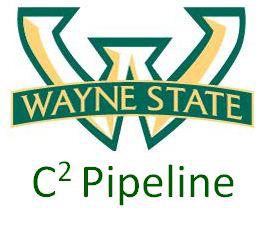 Evaluation of the 
2016 C2 Pipeline 
College Warriors Experience
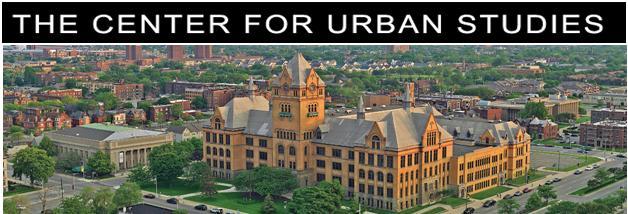 September 2016